Space Mission Planning Advisory Group
Report to STSC 2016


Gerhard Drolshagen
ESA
Technical Directorate and SSA Programme
(Chair of SMPAG)

16 February 2016
SMPAG purpose and membership
The purpose of the SMPAG is to prepare for an international response to a NEO impact threat through the exchange of information, development of options for collaborative research and mission opportunities and NEO threat mitigation planning activities.


Membership is open to all national space agencies or governmental or inter-governmental entities that coordinate and fund space activities and are capable of contribution to or carrying out a space based NEO mitigation campaign.
SMPAG Report, Feb 2016
Impact crater
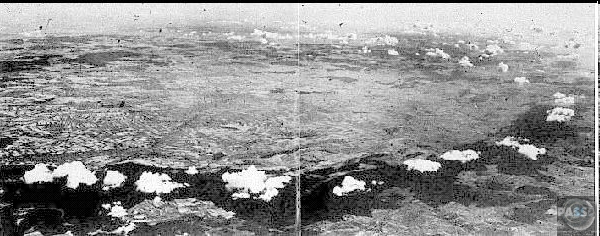 Nördlinger Ries
25 km, 15 Mio Jahre
Meteor Crater in Arizona
1.2 km, 50 000 Jahre
SMPAG formation and status
The SMPAG was officially established in February 2014

SMPAG Terms of References were finalized in June 2014

SMPAG has established a work plan in November 2015 which is a living document 

SMPAG works in close coordination with IAWN
SMPAG Report, Feb 2016
SMPAG Membership(Status 16 February 2016)
Official members with nominated delegations:
AEM (Mexico)     			ESA
ASI (Italy) 			NASA (USA)
Belspo (Belgium) 		ROSA (Romania)
CNES (France) 			ROSCOSMOS (Russian Federation)
DLR (Germany) 			SSAU (Ukraine)
IAWN (ex officio)			SUPARCO (Pakistan)
ISA (Israel)			UKSA (UK)
JAXA (Japan)						

Official Application received:
South Korea
Intention of Membership indicated:
CSA (Canada)
China
SMPAG Report, Feb 2016
Threshold criteria
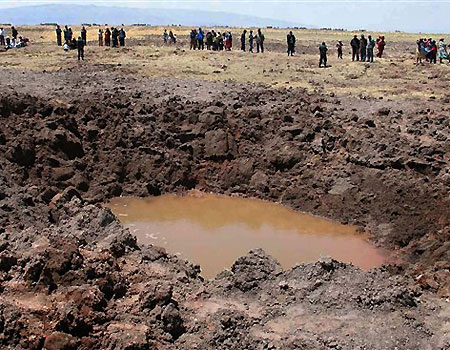 Chelyabinsk impact event (NEO size: 20-m)
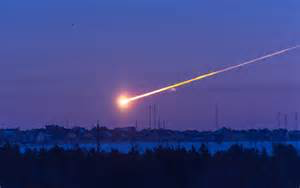 Crater with 14-m diameter formed by impact from space in 2007 in Carancas, Peru (NEO size : few m)
SMPAG Report, Feb 2016
Comparison of sizes
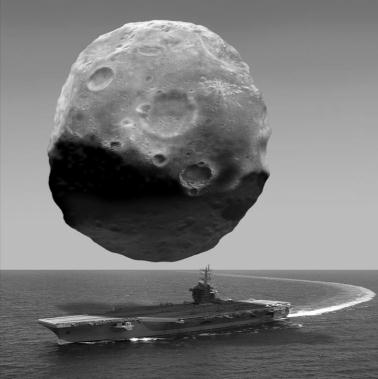 Asteroid 2005 YU 55

Diameter ≈ 300 m

Passed within Lunar distance in November 2011.



(rom SWF Report 2012, illustration by Michael Carrol)
SMPAG Report, Feb 2016
SMPAG work plan
A list of 11 activities has been identified by SMPAG:

Criteria and thresholds for impact threat response actions.   (Lead: NASA)
Mitigation Mission Types and technologies to be considered  (Lead: UKSA) 
Mapping of threat scenarios to mission types (Lead: ESA) 
Reference missions for different NEO threat scenarios (Lead: ASI)
A plan for SMPAG action in case of a credible threat               (Lead: NASA/IAA)
SMPAG Report, Feb 2016
SMPAG work plan, cont.
Communication guidelines in case of a credible threat           (Lead: NASA)
Produce a ‘road map’ for future work on planetary defense    (Lead: DLR)
Consequences, including failure, of NEO mitigation space missions (Lead: TBD)
Criteria for deflection targeting (Lead: TBD)
Study the nuclear device option (Lead TBD)
Toolbox for a characterization payload (Lead: CNES)
SMPAG Report, Feb 2016
Possible NEO deflection strategies(Illustrationen von L. Cano, Deimos)
SMPAG Report, Feb 2016
NEO deflection
The kinetic impactor is the most advanced method
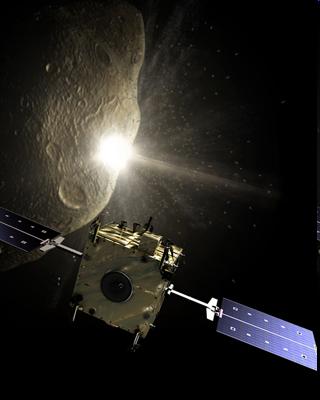 Illustration: ESA
SMPAG Report, Feb 2016
IAWN/SMPAG Open Forum
A joint IAWN/SMPAG Open Forum will be held:
                                    on
Thursday, 18 February 2016, starting at 13:30
                                    in
Board Room D, 4th floor (Room for STSC plenary sessions)

Brief overview presentations by IAWN and SMPAG will be followed by an open discussion.

All persons on site are invited to attend.
SMPAG Report, Feb 2016